Лекція 7
Основи токсикології
Отрути змій 
Визначення, класифікація, токсична дія, хімічна будова яду.
Гемотоксини отрут гадюк і гримучників.
Натрійдіуретичний пептид з отрути Dendroaspis angusticep.
Ерабутоксин та аземіопсин.
Сарафотоксин (хімічна будова, токсичність, лікування).
Перша допомога при укусах змій.
Профілактика укусів змій та застосування отрут змій.
Класифікація, токсична дія, хімічна будова отрути
Зміїні отрути – складний комплекс біологічно активних сполук: ферментів (головним чином гідролаз), токсичних поліпептидів, ряду білків зі специфічними біологічними властивостями (фактор росту нервів – ФРН, антикомплементарні фактори), а також неорганічних компонентів. Багато ферментів є загальними для отрут змій різних сімейств, наприклад фосфоліпаза А2, гіалуронідаза, оксидаза L-амінокислот, фосфодіестераза, 5'- нуклеотидаза та інші, що відображає тісний філогенетичний зв'язок отруйних залоз з екзокринними залозами травного тракту.
Отруйні змії належать до 4-х сімейств: вужоподібні, аспідові, гадюкові, ямкоголові. В процесі еволюції у них зформувався отруйний апарат для паралізування жертви.
Токсичні поліпептиди (нейротоксини) порушують нервово-м’язову передачу з наступним паралічем скелетної та дихальної мускулатури і смертю.
Ацетилхолинестераза, руйнуючи ацетилхолін, посилює розвиток паралічів. Протеолітичні ферменти з трипсино-, тромбіно- та калікреїноподібною дією викликають важку коагулопатію. Під дією вказаних отрут відбувається вивільнення гістаміну, брадикініну та ендорфіну, що викликає падіння АД, збільшення судинної проникності, порушення трофіки тканин та мікроциркуляції.
За характером токсичноїдії отрути змій поділяють на 2 групи.
Отрути геморагічної дії (гадюкові, гримучі змії). Вони діють на кров, руйнуючи еритроцити, порушуючи цілісність кровоносних капілярів. При цьому відбувається утворення у судинах тромбів, а потім кров на тривалий час втрачає здатність згортатися, утворюються великі крововиливи та набряки.
Отрути нейротропної дії (кобра). Діють в першу чергу на ЦНС, викликаючи ослаблення і смерть від паралічу дихального центру. Вони також надають гемолітичну дію на кров, але в меншій мірі, ніж отрути гадюкових і гримучих змій.
Водночас існують і відмінності, що характеризують отруту змій тієї чи іншої систематичної групи. Так до складу отрути кобр і морських змій входять токсичні поліпептиди (нейротоксини), що порушують передачу збудження в нервово-м'язових синапсах і тим самим викликають млявий параліч скелетної й дихальної мускулатури. Смерть отруєних тварин і людини настає, як правило, від зупинки дихання. У цих отрут присутній також фермент ацетилхолінестераза, що руйнує ацетилхолін і посилює розвиток паралічу.
Навпаки, в отрутах гадюкових і ямкоголових змій ацетилхолінестераза відсутня, але зате широко представлені протеолітичні ферменти з трипсино -, тромбіно- і калікреіноподібною дією. В результаті отруєння цими отрутами розвиваються геморагічні набряки, зумовлені як підвищенням судинної проникності, так і порушеннями в системі згортання крові. Однією з важких форм коагулопатій є дисеміноване внутрішньосудинне згортання крові (ДВС-синдром).
Токсичність отрут змій змінюється в широких межах у різних видів, а також всередині виду в залежності від місця проживання, статі, віку і пори року. ЛД50 найбільш сильних нативних отрут (мг/кг, миші): 0,01 [внутрішньовенно (в/в)] – морська змія Enhydrina schistosa; 0,04 [внутрішньом'язово (в/м)] – тигрова змія (Notechis scutatus); 0,08-0,09 (в/м) – гремучник Crotalus dirissus terrificus, гадюка Vipera russeli і крайт Bungarus caeruleus; 0,1-0,2 [в/м, внутрішньоочеревинно (в/бр)] – морські змії роду Hydrophis і земляні гадюки (Atractaspis); 0,2-0,7 (в/м) – кобри, гримучі змії.
За структурою молекули токсинів поділяються на «короткі» (60-62 амінокислотних залишки, 4 дисульфідні зв'язки; мол. м. ~7000) і довгі (71-74 амінокислотних залишки, 5 дисульфідних зв'язків; мол. м. -8000), що відрізняються за характером блокування холінорецепторів та іншими властивостями. Як правило, короткі нейротоксини швидше зв'язуються з рецепторами скелетних м'язів, проте довгі більш міцно зв'язуються. Характерна також видова чутливість до дії постсинаптичних нейротоксинів.
Токсичність деяких поліпептидів із отрути змій
Пресинаптичні нейротоксини менш однорідні за будовою, відрізняються меншою вибірковістю дії. Ряд пресинаптичних токсинів (тайпоксин, нотексин, бунгаротоксин) мають фосфоліпазну активність і викликають характерну зміну у вивільненні медіаторів проведення нервового імпульсу (ослаблення секреції, посилення і, нарешті, повне її пригнічення в результаті пошкодження везикул).
У отрут багатьох кобр і бунгарусів знайдені також мембраноактивні поліпептиди, що володіють широким спектром активності: гемолітичної, кардіотоксичної і цитотоксичної. В основі їх дії лежить здатність модифікувати поверхневі клітинні мембрани (при цьому збудливі мембрани деполяризуються).
Важливу роль у забезпеченні токсичної дії отрути аспідів відіграють ферменти-гіалуронідаза, ацетилхолінестераза і фосфоліпаза, а також фактори, що впливають на згортання крові. Так, отрути тигровоїзмії, тайпана (Oxyuranus scutellatus), коричневої змії (Pseudonaja textilis) мають сильну коагулюючу дію, а отрута кобри уповільнює згортання крові.
Нейротоксини отрути гадюк одно- або двокомпонентні. Напр., каудоксин з отрути африканської гадюки Bitis caudalis являє собою поліпептид з мол. м. 13 332. Це пресинаптичний токсин, що блокує вивільнення ацетилхоліну з рухових нервових закінчень (ЛД50 0,18 мг/кг, миші, в/м). Виділений з отрути носатоїгадюки (Vipera ammodytes) віпоксин (ЛД50 0,4 мг/кг, миші, в/м) складається з двох компонентів: нетоксичного кислого білка і лужної фосфоліпази А2. З отрути Палестинської гадюки (V. palaestinae) також виділений двокомпонентний токсин, що містить білок з фосфоліпазною активністю і поліпептид (мол. м. 12 тис.), що викликає гемодинамічний розлад.
Нейротоксини отрути гримучих змій мають зазвичай субодиничну природу. Найбільш вивчено крототоксин (ЛД50 0,09 мг/кг, миші, в/м) з отрути змії Crotalus d. terrificus – комплекс лужної фосфатази (ЛД50 0,54 мг/кг, миші, в/м; мол. м. 14 350) з кислим білком кротопатином, який не володіє ні помітною токсичністю, ні ферментативною активністю. Вважають, що кротопатин запобігає неспецифічній сорбції фосфоліпази, що сприяє її зв'язуванню з рецепторними пресинаптичними ділянками. Крім крототоксину в отруті містяться ще два токсичних поліпептиди – гіроксин (мол. м. 33 тис.) і кротамін (мол. м. 4880). Перший викликає ураження вестибулярного апарату, другий-судоми, обумовлені стійкою деполяризацією м'язових мембран (кротамін – єдиний токсин з отрут змій, що діє на Na- канали електрозбудливих мембран).
Аналогічні крототоксину компоненти містить мойяветоксин (з отрути гримучої змії Crotalus scutulatus). Як і у випадку крототоксину, субодиниці мойяветоксину рекомбінують зі збереженням вихідної активності та токсичності.
Гемотоксини отрут гадюк і гримучників. Гемотоксини отрут гадюк і гримучників представлені двома групами: сериновими протеазами і металопротеазами. Перші – термолабільні ендопептидази; за характером дії близькі до тромбіноподібних ферментів і кініногеназ. Другі – термолабільні білки, що каталізують гідроліз казеїну, гемоглобіну, інсуліну. Активність металлопротеазпромотують двозаряднііони (напр., Са2+).

До складу отрути гадюки звичайної входять ферменти, зокрема й протеази, фосфодіестераза, 5′-нуклеотидаза, фосфоліпаза А2, гіалуронідаза, кініногеназа. До 75% протеолітичної активності отрути становлять металопротеїнази і 25% – сериновіпротеїнази.
Натрійдіуретичий пептид з отрути Dendroaspis angusticep. З отрути Dendroaspis angusticep виділено натрійуретичний пептид (DNP, Dendroaspis natriuretic peptid), що складається з 38 амінокислотнихзалишків, що має значну схожість первинної структури з відомими NP (рис. 34).
EVKYDPCFGHKIDRINHVSNLGCPSLRDPRNAPSTSA
Рис. Первинна структура натрійдіуретичного пептиду з отрути Dendroaspis angusticep.
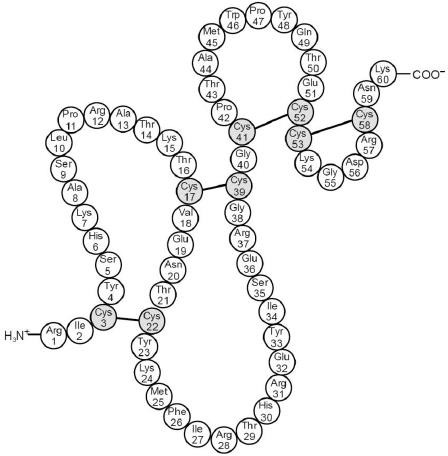 Рис. Структура токсину FS2 з типовою для трипетльових токсинів топографією дисульфіднихзв'язків.
Ерабутоксин та аземіопсин.
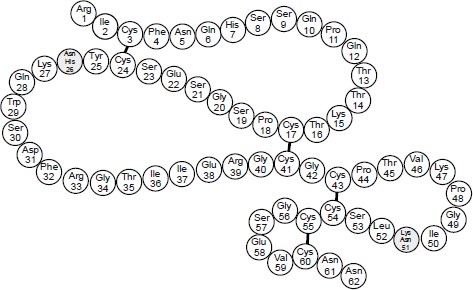 Рис. Структура ерабутоксину із отрути морської змії Laticauda semifasciata.
З отрути бірманської гадюки Azemiops feae виділено токсичний поліпептид аземіопсин. Він складається з 21 амінокислотного залишку, має Mr 2540 так і, в відмінність від інших аналогічних токсинів, не містить залишків цистеїну:
D-N-W-W-P-K-P-P-H-Q-G-P-R-P-P-R-P-R-P-K-P.
Рис. Структура аземіопсину записана однолітерними скороченнями амінокислот.

Пептид аземіопсин має таку трилітерну амінокислотну послідовність:
H2N-Asp 1-Asn2-Trp3-Trp4-Pro 5-Lys6-Pro7-Pro8-His 9-Gln10-Gly11- Prol2-Arg 13-Prol4-Prol5-Argl6-Pro l7-Argl8-Prol9-Lys20-Pro 21-COX,
Рис. Структура аземіопсину записана трилітерними скороченнями амінокислот.
де X є групою OH або NH2 і має здатність вибірково взаємодіяти з нікотиновими холінорецепторами м'язового типу.
Вивчення отрути Azemiops feae показало, що вона не впливає на згортання крові, не володіє геморагічним ефектом або міолітичною активністю. Токсичність (DL50) аземіопсину складає 2.6+0.3 мг/кг для мишей при внутрібрюшинномувведенні. Однак аземіопсин ефективно конкурує з α-бунгаротоксином за зв'язування з нікотиновими Ах-рецепторами Torpedo (IC50 0.18±0.03 мкМ) і менш ефективно з Ах-рецепторами людини α7 (IC50 22±2 мкМ).
Сарафотоксин.
З отрути Atractaspis engaddensis виділені і охарактеризовані три ізотоксини, що названісарафотоксинами 184 S6a1, S6b і S6c. Сарафотоксини судинозвужувальні пептиди, вони складаються з 21 амінокислотного залишку, стабілізовані двома дисульфідними зв'язками і являють собою новий тип пептидних токсинів зміїних отрут.
Токсичність сарафотоксину b для морськихсвинок DL50 0.3 мкг/г., тоді як для сарафотоксинуа DL50 0.01 мкг/г, тобто він у 30 разів токсичніше.
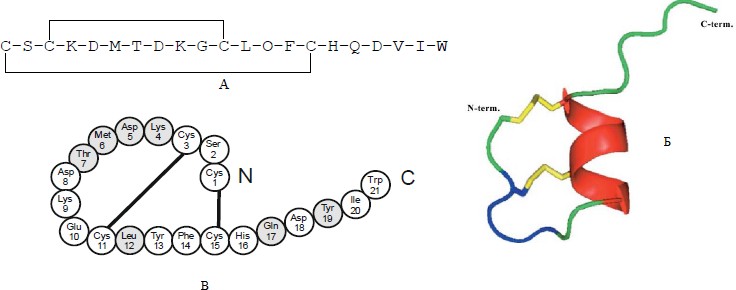 Структура сарафотоксину:
А – первинна структура, Б – просторове укладання поліпептидного ланцюга сарафотоксину за даними ЯМР-аналізу; жовтим позначені дисульфідні зв'язки, червоним α-спіраль, В – Просторове розташування амінокислотних залишків у сарафотоксині.
Перша допомога при укусах змій
Перш за все постаратися як можна скоріше відсмоктати з рани отруту, постійно її випльовуючи. Не можна цього робити тим, у кого є поранення слизової губ або порожнини рота. Рану слід обробити 5%- ним спиртовим розчином йоду або одеколоном, спиртом.
Відсмоктавши отруту, обмежити рухомість потерпілого. Якщо змія укусила в ногу, прибинтувати її до другої ноги та, підклавши що-небудь під ноги, злегка підняти їх. При укусі в руку необхідно зафіксувати її в зігнутому положенні. При сильному болі можна прийняти 1-2 таблетки анальгіну або баралгіну. Щоб прискорити виведення отрути, давати потерпілому пити більше чаю і лужної мінеральної води.
Найбільш ефективний засіб проти зміїної отрути – полівалентна протизміїна сироватка, яка має бути введена не пізніше ніж через 30 хвилин після укусу. Але вводити її може та повинен тільки медичний працівник. Самостійність небезпечна через можливий розвиток алергічних реакцій на введення сироватки. І якщо людині не надати термінової допомоги, вона може загинути.
Основне: потерпілого потрібно якомога швидше на ношах або попутним транспортом доставити в найближчий медичний заклад.
Серед засобів симптоматичної терапії особливе місце займає гепарин (до 15000 ОД в/в крапельно), який, крім детоксичної дії, забезпечує профілактику і лікування тромбогеморагічного синдрому. Глюкокортикоїди – преднізолон 60-120 мг.
Необхідним засобом патогенетичного і симптоматичного лікування є преднізолон – до 500 мг / добу, а також антигістамінні-препарати – піпольфен, супрастін, дімедрол; знеболювальні засоби.
Часто першу допомогу при укусах змії надають неправильно.
Категорично забороняється:
накладати джгут на кінцівку вище місця укусу. Ця міра не перешкоджає всмоктуванню і розповсюдженню отрути в організмі, але порушує кровопостачання в кінцівки та сприяє розвитку некрозу (омертвіння) тканин, накопиченню продуктів розпаду в кінцівці та різкому погіршенню стану хворого після зняття джгута;	припікати місце укусу вогнем, хімічними речовинами; не можна розрізати рану на місці укусу.
Профілактика укусів змій та застосування отрут змій
У більшості випадків від укусів змій можна уберегтися, якщо дотримуватися мінімальних правил поведінки в місцевості, де існує потенційна «зміїна небезпека».
Якщо вилов змії не самоціль, то краще не чіпати змію.
У «зміїній місцевості» потрібно носити міцне високе взуття.
Бути уважним в густій траві, зарослих ямах, не вступати туди, попередньо не переконавшись, що там немає змії.
Вночі необхідно користуватися ліхтарем – змії особливо активні в теплі літні ночі.
Пам'ятати, що миші і щури приваблюють змій – потрібно боротися з гризунами.

Не дозволяти дітям ловити змій. Якщо ви побачите, що діти грають зі змією, не залишайте це без уваги. Переконайтеся, що Змія не є небезпечною.
Не влаштовувати нічліг біля дерев, входів в печери, куп сміття. Застосування. Отрути змій застосовуються для лікування епілепсії, застарілих форм радикуліту, ішіасу, ревматизму, бронхіальної астми, а також при артриті, невралгіях, поліартритах, міозитах. Протипоказані хворим, що страждають органічними ураженнями печінки, нирок, туберкульозом легенів, недостатністю мозкового і коронарного кровообігу і підвищеною чутливістю до отрути. Препарати випускаються в ампулах.
Отрути	і	токсини	тваринного	походження (зоотоксини)
Визначення, класифікація, загальний механізм дії.
За своєю хімічною будовою токсини тварин дуже різнорідні, оскільки серед них бувають і аліфатичні, і гетероциклічні сполуки, алкалоїди, стероїди, неензиматичні поліпептиди і білки.
Всі отруйні тварини можна розділити на первинно-отруйні та вторинно-отруйні. Первинно-отруйні тварини поділяються на активно- отруйні та пасивно-отруйні. Активно-отруйні поділяються на « озброєні» та
«неозброєні» отруйні тварини. Вторинно-отруйні тварини самі не виробляють отруту, а накопичують в своєму організмі із довкілля.
Цікавий і той факт, що отрута одного й того самого виду тварини по-різному впливає на організми тварин інших груп. Так, однакова кількість отрути гримучої змії смертельна для 24 собак, 60 коней, 600 кроликів, 800 пацюків, 2000 морських свинок, 300 000 голубів. Відмінна також і чутливість окремих видів тварин до отрути різних тварин. Наприклад, свині малочутливі до отрути гримучої змії, їжаки – до отрути гадюки, гризуни, що живуть у пустелях, – до отрути скорпіонів, деякі птахи (лелеки, ворони) харчуються отруйними зміями, кури їдять павуків-каракуртів, а павуки-каракурти – шпанських мух. Тварини, які продукують отруту, до власної зазвичай мають стійкість. Її забезпечують кілька механізмів. Найефективніший з них – локалізація отрути в спеціалізованих органах (переважно залозах), стінки яких перешкоджають поширенню її в організмі.
Крім того, в більшості організмів, які виробляють отруту, токсичні компоненти перебувають у залозах, переважно в неактивному стані, й активуються тільки під час потрапляння в тіло жертви. Наступна лінія захисту організму від власної отрути – гуморальна. Вона пов’язана з наявністю в крові отруйних тварин (наприклад, деяких видів гадюк) циркулюючих білкових факторів, що інактивують токсичні компоненти отрути. Ще одна з важливих ліній захисту – клітинна. Вона зумовлена специфічною архітектурою плазматичних, мембран, які або не мають рецепторів до власних токсинів, або вони важкодосяжні (у деяких амфібій, риб).
Отрути найпростіших (Protozoa). Динофлагеляти. Виробляють сакситоксин (saxitoxin,STX), який є нейротоксином, (продукують певні види морських динофлагелятів (види Alexandrium, Gymnodinium, Pyrodinium) і ціанобактерій (вид Anabaena, деякі види Aphanizomenon, вид Cylindrospermopsis, вид Lyngbya, вид Planktothrix).
Смертельна доза сакситоксину для дорослої людини масою 70 кг) становить (за різними даними) 0,3-1 мг. Специфічних антидотів не існує, тому лікування носить симптоматичний характер: штучне дихання, аналептики, серцево-судинні засоби, рекомендується також застосування всередину бікарбонату натрію, оскільки токсини інактивуються в лужному середовищі.
Отрути губок (Spongia).
Разом з потоком води викидаються продукти метаболізму, часто володіють отруйними властивостями. Відомо, що дрібні безхребетні, наближаючись до губок, втрачають рухливість і стають їх здобиччю. Отруйні речовини, що виділяються губками, захищають їх не тільки від інвазії мікроорганізмами і відлякують багатьох хижаків. Біологічні речовини, виділені з губок, можна розділити на токсини, цитостатики і антибіотики.
Отрути кишковопорожнинних (Coelenterata).
Отрути морських безхребетних типу кишечнопорожнинних. Представником цього виду є медуза-хрестовик, яка жалить купальщиків, після чого у них падає тонус м’язів, з’являється психомоторне збудження, галюцинації, короткочасна глухота та сліпота. Механізм дії – блокада Н- холінореактивних систем. Отрута медузи ціанея складається із суміші білків з М1 ~70000, яка уражає провідну систему серця та має гіпотензивну дію.
Отрути черв'яків (Vermes). Із поліхети Lumbriconereis heteropoda виділено нереістоксин.
Цей токсин – сильний інсектицид, що вражає, в основному, нервову систему комах. Для хребетних тварин він порівняно малотоксичний. Так, для мишей DL50 (в мг/кг) при внутрішньовенному введенні склала 30, при
підшкірному введенні-1000 і при прийомі всередину – 118. Риби (карасі і коропозубі) без шкоди для себе з'їдають поліхет, однак додавання нереістоксину в воду може викликати смерть. Зазначено, що при підлужуванні води його токсичність зростає, а падає майже до нуля при pH нижче 5.6.
Отрути молюсків (Mollusca).
Молюски з роду Murex, точніше, їх бронхіальні залози давно відомі як джерело пурпура. Однак, крім пурпура, їх секрети містять речовини, що небезпечні як для теплокровних, так і для холоднокровних тварин.
Отрути павукоподібних(Arachnida).
В даний час відомі 1753 виду скорпіонів, що відносяться до 13 сімейств. Укуси скорпіонів викликають надзвичайно сильні больові відчуття, а іноді призводять до смертельного результату, особливо у дітей. Виділяють місцеві та загальні прояви інтоксикації отрутою скорпіонів. До місцевих відносяться: біль, гіперпатія, набряк, гіперемія і виникнення бульбашок з серозним вмістом в місці укусу. Загальнотоксичні порушення виражаються в головній болі, слабкості, адинамії, порушенні свідомості, розладі терморегуляції, судомах, м'язовому треморі, почастішанні і утрудненні дихання, тахікардії, підвищення артеріального тиску, пітливості, профузному сльозо- і слинотечі, рясному виділенні слизу з носа, бронхіальної гіперсекреції, піломоторної реакції. Нерідкі міокардити і панкреатити. У дітей спостерігається набряк легенів.
Отрути павуків – складні суміші біологічно активних речовин. В даний час основні нейротоксичні компоненти отрути павуків розглядають у такій класифікації:
токсини глутаматних рецепторів,
токсини кальцієвих каналів,
токсини натрієвих каналів,
токсини калієвих каналів,
токсини хлоридних каналів,
токсини, що стимулюють вивільнення нейромедіаторів,
токсини, що ушкоджують холінергічну передачу.
За механізмом дії в даний час виділяють три основні групи отруйних речовин: нейротоксичні та цитолітичніполіпептиди та ферменти.
Невідкладна допомога від отрути павуків.
Видавлювання з ранки першихкрапель кровіі відсмоктування отрути ротом (у надає допомогу не повинно бути свіжихпошкоджень в порожнині рота). Введення протикаракуртової сироватки від 500 до 1000 ДЦЛ підшкірно в підлопаточну область.
Циркулярна інфільтраційна блокада 0,5% розчином новокаїну на 10-15 см проксимальніше місця укусу. Промивання ранки 1% розчином калію перманганату. Місцево холод. Іммобілізація ураженої кінцівки.
Рясне пиття. Внутрішньовенно краплинно глюкозо-новокаїнова суміш (500 мл 5% розчину глюкози, 50 мл 2% розчину новокаїну), 10 мл 10% розчину кальцію хлориду або кальцію глюконату. При порушенні внутрішньом'язово 2 мл 0,5% розчину діазепаму. Для зняття болю внутрішньом'язово 2 мл 50% розчину анальгіну. Парентерально гідрокортизон 250 мг, преднізолон 60-120 мг. Підшкірно 1-2 мл 1% розчину дімедролу (або 2,5% розчину піпольфену), 2 мл кордіаміну, 1 мл 20% розчину кофеїну.
Всередину вітамінні препарати (по 0,1 г аскорбінової кислоти 0,05 г нікотиновоїкислоти 3 рази на день). Форсований діурез. При розладі дихання потрібна штучна вентиляція легенів.
До складу отрути каракур та входять: нейротоксини білкової природи, а також ферменти – гіалуронідаза, фосфодіестераза, холінестераза, кініназа. Для отрути каракурта характерним є достатньо високий рівень видової чутливості. Зокрема, дуже чутливі до отрути каракурта гризуни, коні, верблюди, велика рогата худоба. Малочутливими є їжаки, собаки, кажани, амфібії, рептилії. Основною діючою речовиною отрути каракурта є нейротоксин – латротоксин, білок з М. м. 118 000. Латротоксин – це пресинаптичний токсин, оскільки діє на пресинаптичне нервове закінчення, де він зв’язується з білковим рецептором. Найефективніший метод лікування при укусі каракурта – внутрутрішньом’язове введення 5-10 мл протикаракуртової сироватки, після чого страждання хворого зменшуються, він одужує через 3-4 доби. Рекомендують також внутрішньовенне введення 2—3% розчину марганцевокислого калію (2-5 см), новокаїну, кальцію хлориду і гідросульфату магнезії.
З індивідуальних засобів захисту П.І. Мариковський запропонував припалювання місця укусу сірником, але не пізніше, ніж через 2—3 хв після укусу. Від нагрівання отрута, яка не встигла потрапити в кров (хеліцери павука проникають у шкіру тільки на 0,5 мм) руйнується. Цей метод є незамінним у степу, далеко від медичної допомоги. В польових умовах рекомендується також використовувати протимоскітні сітки.
Південноросійський тарантул з класу павукоподібних містить токсичні поліпептиди та ферменти, які викликають порушення кальцієвого балансу з розвитком некрозу тканин. Lycosa signoriensis (родина Lycosidae – павуки- вовки), поширені у пустельній, степовій та лісостеповій зонах України. Цей павук вкритий волосками і має мінливе (від бурого до майже чорного) забарвлення. До складу отрути тарантула входять токсичні поліпептиди і ферменти, зокрема і гіалуронідаза, протеази, естерази аргінінових етерів, кіназа. Крім того, в отруті тарантулів знайдено спермін, спермідин, путресцин, кадаверин. Укус тарантула отруйний і для людини, проте в жодному випадку не такий небезпечний, як каракурта. В момент укусу потерпілий відчуває сильний біль, такий, як при укусі великих ос.
Долікарська первинна допомога при укусі павука
Ретельно промити місце укусу водою з милом.
Іммобілізувати уражену частину кінцівки, зафіксувавши її дошкою, гілкою (підв'язавши їх до ноги або руці). Рух тільки прискорить поширення отрути по тілу.
Якщо місце укусу знаходиться на руці або нозі, накласти щільну пов'язку вище місця укусу, щоб запобігти або уповільнити поширення отрути. Потрібно простежити, щоб пов'язка не була настільки тугою, щоб припинити кровоток в кінцівки.
Додати холодний компрес на місце укусу. Можна використовувати пляшку з холодною водою.
Для виведення отрути з сечею рекомендується рясне пиття.
У випадку слабовиражених симптомів дорослому можна дати аспірин або ацетамінофен. Не давати аспірин дітям. Дитині краще дати парацетамол.
Невідкладна допомога від отрути тарантула.
Видавлювання з ранки перших крапель крові і відсмоктування отрути ротом.
Введення протикаракуртової сироватки від 500 до 2000 ДЦЛ підшкірно в підлопаточну область (при важкій інтоксикації внутрішньовенно повільно).
Циркулярна інфільтраційна блокада 0,5% розчином новокаїну на 10- 15 см проксимальніше місця укусу, промивання ранки 1% розчином калію перманганату. Місцево холод.
Іммобілізація ураженої частини тіла. Внутрішньовенно 10 мл 10% розчину кальцію хлориду або кальцію глюконату. При вираженому зниженні АТ внутрішньовеннокрапельно вводять 1-2 мл 0,2% розчин норадреналіну в 100 мл 5% розчину глюкози. Підшкірно 1 мл 1% розчину дімедролу. Для зняття болю внутрішньом'язово 2 мл 50% розчину анальгіну
Звичайний хрестовик з класу павукоподібних містить термолабільний гемолізин та термостабільний нейротоксичний компонент.
Отрута Аргіопа з сімейства павуків-кругопрядів має високомолекулярний компонент з пресинаптичною дією. Низькомолекулярний компонент–аргіопін блокує постсинаптичний ефект.
Ерезус із загону павуків містить отруту з синаптичною дією, але склад отрути ще не вивчений.
Погребний павук має нейротоксин з М1- 5300, який збуджує нервові та м’язові мембрани.
Невідкладнадопомога від отрути скорпіонів.
Видавлювання з ранки першихкрапель кровіі відсмоктування отрути ротом (у надає допомогу не повинно бути свіжихпошкоджень в порожнині рота).
Введення противоскорпионовой сироватки (при її відсутності- протикаракуртової або сироватки антикобра) 500 ДЦЛ підшкірно, в подлопаточную область.
Циркулярна інфільтраційна блокада 0,5% розчином новокаїну на 10- 15 см проксимальніше місця укусу.
Промивання ранки 1% розчином калію перманганату. Місцево холод.
Іммобілізація ураженоїкінцівки. Рясне пиття.
Внутрішньовенно 10 мл 10% розчину кальцію хлориду або кальцію глюконату, 90-120 мг преднізолону, підшкірно 1 мл 1% розчину дімедролу, 1 мл 0,1% розчину атропіну сульфату. Для зняття болю внутрішньом'язово 2 мл 50% розчину анальгіну, підшкірно 1 мл 1% розчин а промедолу.
Отрути комах. Мурашки, які мають жало, належать до родин Myrmеcidae і Ponendae. Відносно сильнодіючу отруту продукують мурашки видів Solenopsis, Pogonomyrmex, Myrmecia.
Перша допомога і профілактика. Специфічних заходів боротьби з отруєннями кантаридином і педерином немає, і лікування носить симптоматичний характер.
При великих ураженнях шкіри пухирі слід розкрити і продезинфікувати.
Колорадський жук з сімейства листоїдів містить білок бета- лептинотарзин. Близький йому вид Leptinotarga haldemani містить бета- лептинотоксин, який посилює вхід Са2+ в синаптосоми мозку щурів, а також здатен звільняти медіатори із попередньонавантажених синаптосом.
Отрути лускокрилих або метелики (Lepidoptera)
У гусениць деяки хвидів метелика Lepidoptera клітини епітелію мають порожнисті волоски, які заповнені токсичним секретом. При контакті волоски проникають в шкіру, обломлюються і секрет виливається на шкіру. Уражується обличчя, шию, руки, очі, шлунково-кишковий тракт та дихальні шляхи з наступним розвитком дерматитів, кон’юнктивітів. Є інформація, що у дітей отруєння може мати важкий перебіг: папульозний дерматит, підвищення температури, діарея, тахікардія. Отруєння може мати професійний характер у садівників.
У метеликів золотогузки Euproctis chrisorrhoea є абдомінальні горбики, де містяться версонівські залози, які виділяють їдкий секрет. В його склад входять гістамін, а також білки з протеолітичною, естеролітичною та фосфоліпазною дією. Вказаний секрет має кінінлібераторну дію, що обумовлює розвиток шкірних реакцій.
Отрути птахів (Aves)

Батрахотоксин – органічна речовина, сильний отрута небілкової природи з групи стероїднихалкалоїдів. Міститься в шкірнихзалозах деяких видів жаб-древолазів з роду листолазів (Phyllobates); порівняно недавно речовини з групи батрахотоксинів були виявлені у птахів Нової Гвінеї з роду дроздових мухоловок (Pitohui) і у синьоголової іфрити (Ifrita kowaldi), які отримують цю отруту при поїданніжуків Choresine pulchra; у самих птахів до цієї отрути виробився імунітет.
Отрути амфібій. До складу отрути хвостатої земноводної плямистої саламандри (Salamandra) входять стероїдніалкалоїди: самандарин, самандарон, циклонеосаламандарон та ін., а також серотонін, гемолітичні білки. Отрута саламандри здатна всмоктуватися через неушкоджені слизові покриви. Вона має нейротоксичну, серцево-судинну, бактерицидну та фунгіцидну дію. Летальні дози (в мг/кг) самандарина при підшкірному введенні становлять для жаби 19, миші – 3.4, кролика – 1. Отруєння отрутою саламандр викликає розвиток характерних симптомів: занепокоєння, появи епілептиформних судом.
Отрути земноводних.
Жаби Bufo належать до безхвостихземноводних. Найпоширенішою є звичайна, або сіра, жаба Bufo bufo. В отруті жаб наявний ряд (близько 100) сполук, найефективнішими серед них є буфотенін
Отрута жаб має широкий спектр дії – розлад кровообігу та дихання, судоми, параліч кінцівок (миші, щури, кролі), порушення серцево-судинної системи (собаки), параліч кінцівок (земноводні).
Отрути риб (Pisces).
Тетродотоксин – сильна небілкова отрута природного походження, нейропаралітичної дії. Велика кількість тетродотоксину міститься в рибах із загону чотирьох зубоподібні (Tetraodontiformes).
Токсичність сильно залежить від рН середовища: в лужному середовищі втрачає токсичні властивості.
Перші симптоми отруєння з'являються в інтервалі від кількох хвилин до 3 год після прийому фугу в їжу. У гострих випадках смерть може наступити протягом першої години, але зазвичай між 4 і 6 ч. Спочатку отруєний відчуває дивне поколювання і оніміння мови і губ, яке може поширюватися і на тіло. Потім хворі починають скаржитися на головний біль, біль в животі і руках. Хода стає хиткою, з'являється блювота, причому при її відсутності прогноз несприятливий. Незабаром після блювоти розвивається атаксія, хворий прагне лягти. Спостерігаються ступор, афазія. Дихання утруднене, артеріальний тиск зазвичай знижений.
Із шкіри кузовка Ostracion meleagris (Ostraciontidae) виділений пахутоксин (від паху – місцева назва риби на Гаваях), або острацітоксін. Пахутоксин має сильну гемолітичну та іхтіотоксичну дію. У риб, ураженихцим токсином, порушується зяброве дихання, координація рухів. Крім того, пахутоксин викликає зниження чутливості щупалець анемон і медуз, а також гальмує фертилизацию яєць морського їжака. Останнім часом створено синтетичний пахутоксин.